Ravitsemussitoumus 8.6.2017
Merja Jokiniemi
-emäntä, Tampereen steinerkoulun oppilasravintola
-toimitusjohtaja, osuuskunta Tampereen Timjami
-puheenjohtaja, Pirkanmaan Ammattikeittiöosaajat ry
Työväline ammattikeittiöille
-konkreettisia sitoumuksia
Laadukas kouluruokailu
-kansanterveydellinen teko
-perustana Kouluruokasuositus
Miten nuori valitsee?
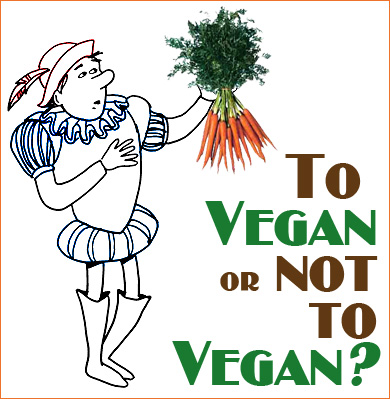 Mitä me lupaamme?
-Kahviossa joka päivä vähintään yksi välipalatuote, jossa ei lisättyä sokeria

-Kasvisruokapäivä kaikille vähintään kerran kahdessa viikossa

-Lautasmalli-valokuva kaikista annoksista
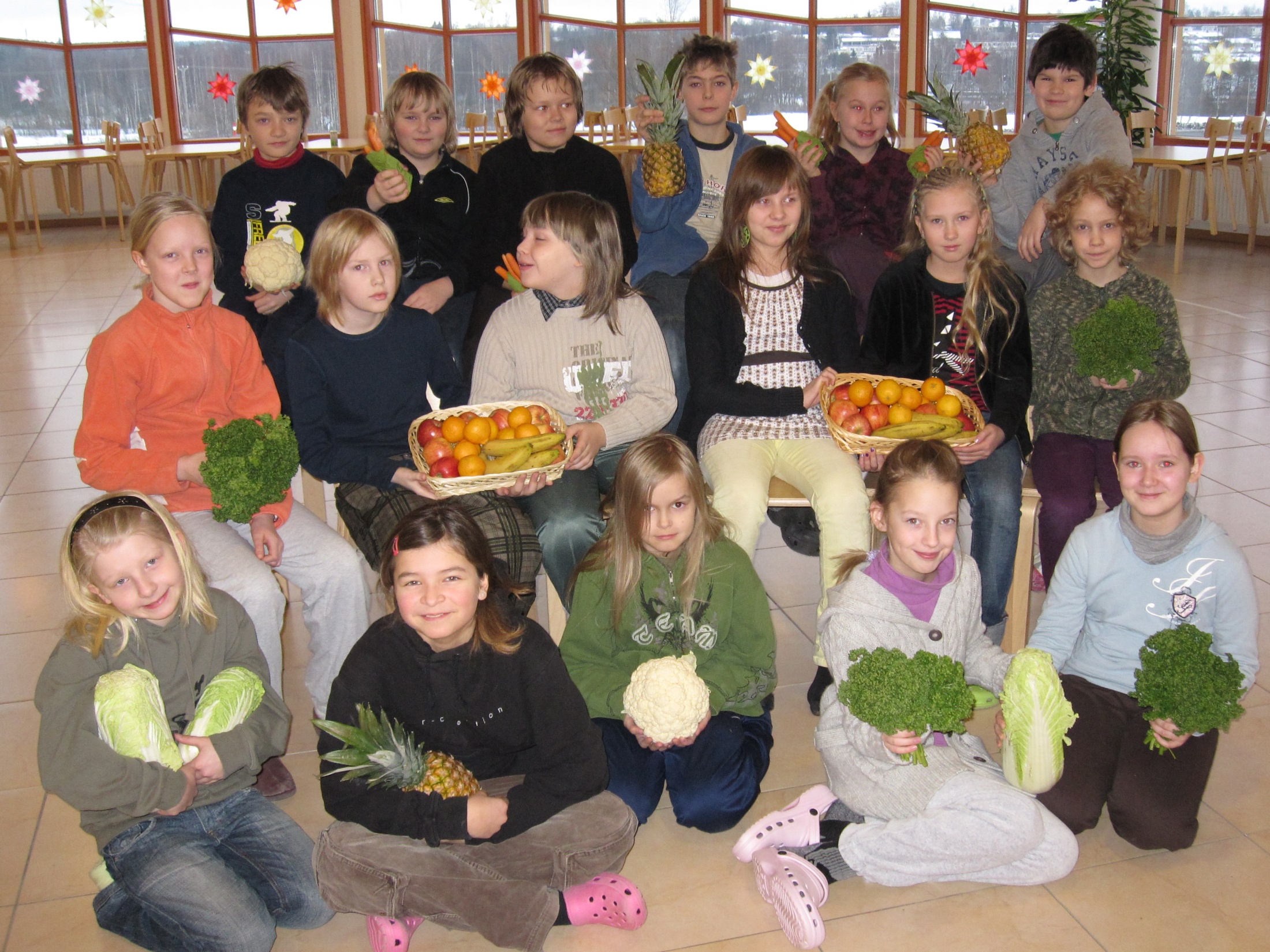 Tapa- ja juhlakulttuuria unohtamatta
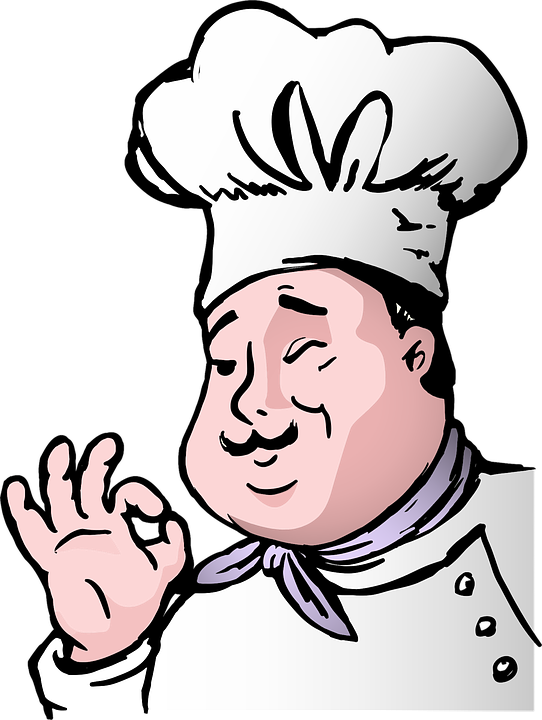